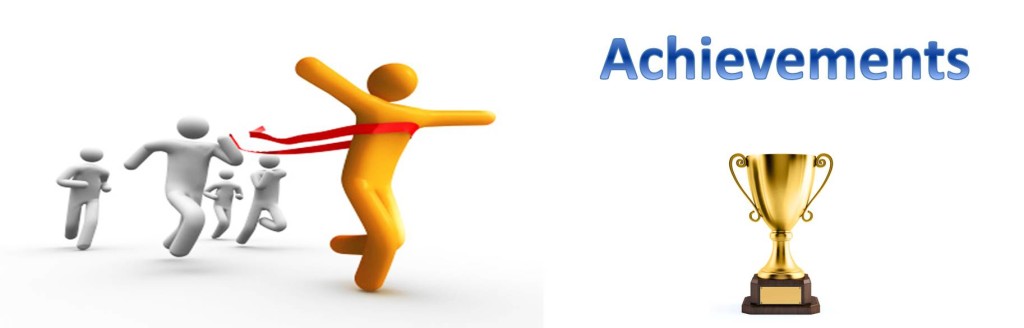 Achievements
Friday 13th January 2017
Broadlie
Jamie (P3a) received a swimming medal.

Grace (P5a) achieved her Bronze level award from Studyladder
Kingston
Molly (P3a) was highly commended for Freestyle Dance

Jessica (P4a) was highly commended for Jazz Dance
Harelaw
Kayden (P1a) was given a football trophy.

Tia (P5b) was highly commended for Freestyle Dance
Caldwell
Harry (P3a) received a football Trophy

Ross (P6a) also received a football trophy